Detox vikend
Hotel Kaj
 Marija Bistrica
25.04.-26.04.2015
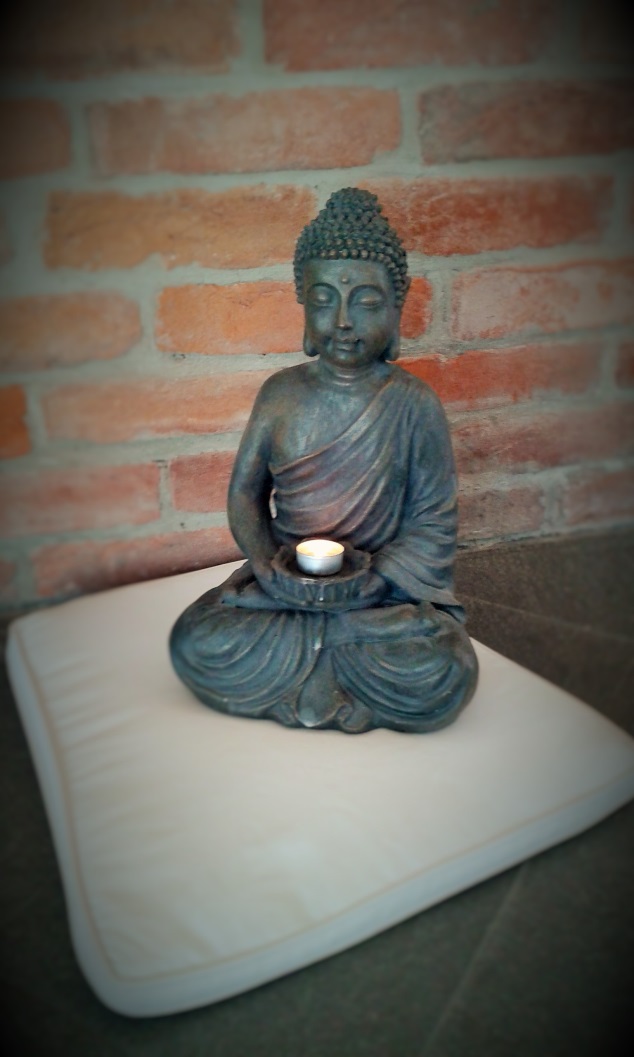 U srcu Hrvatskog zagorja...
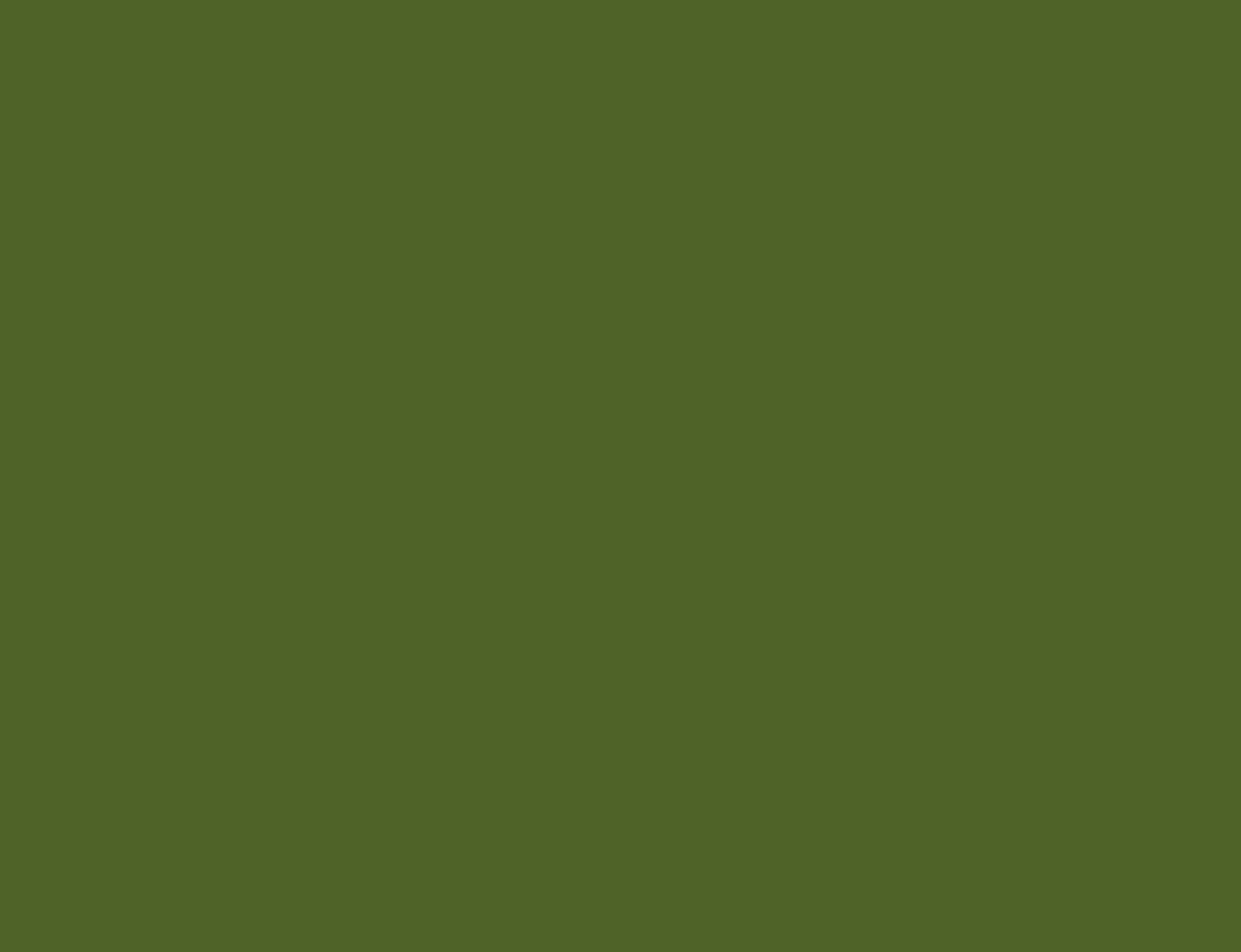 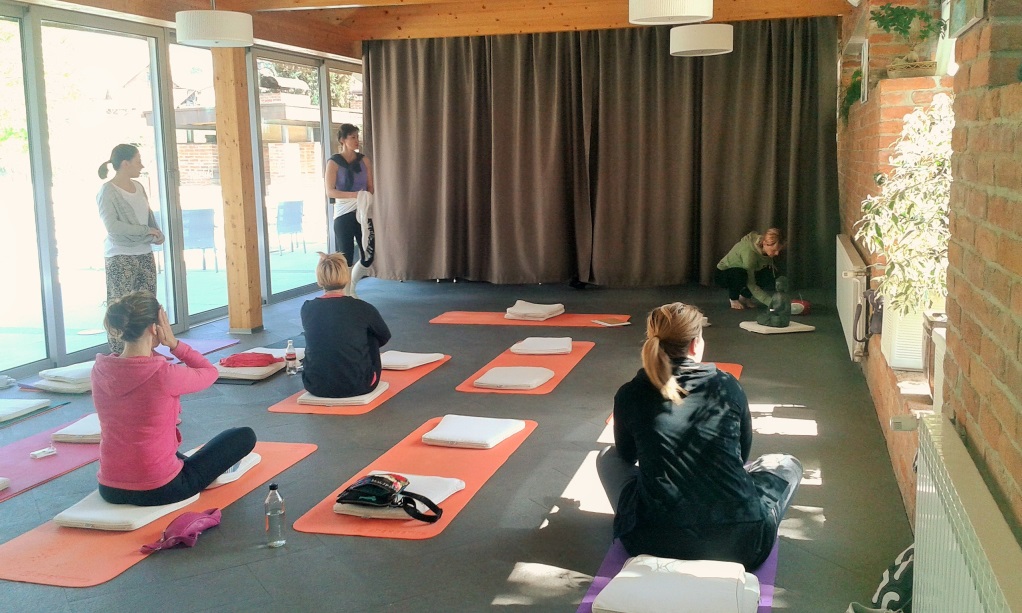 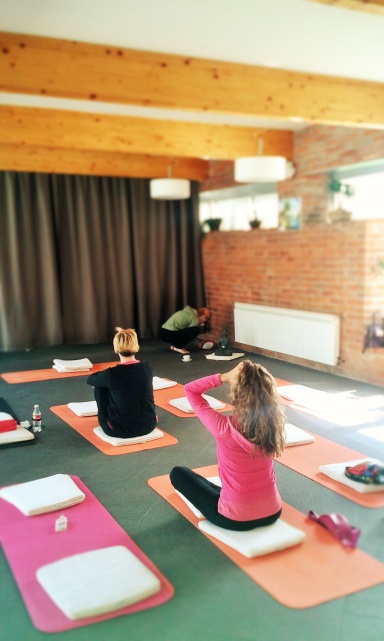 Pripreme...
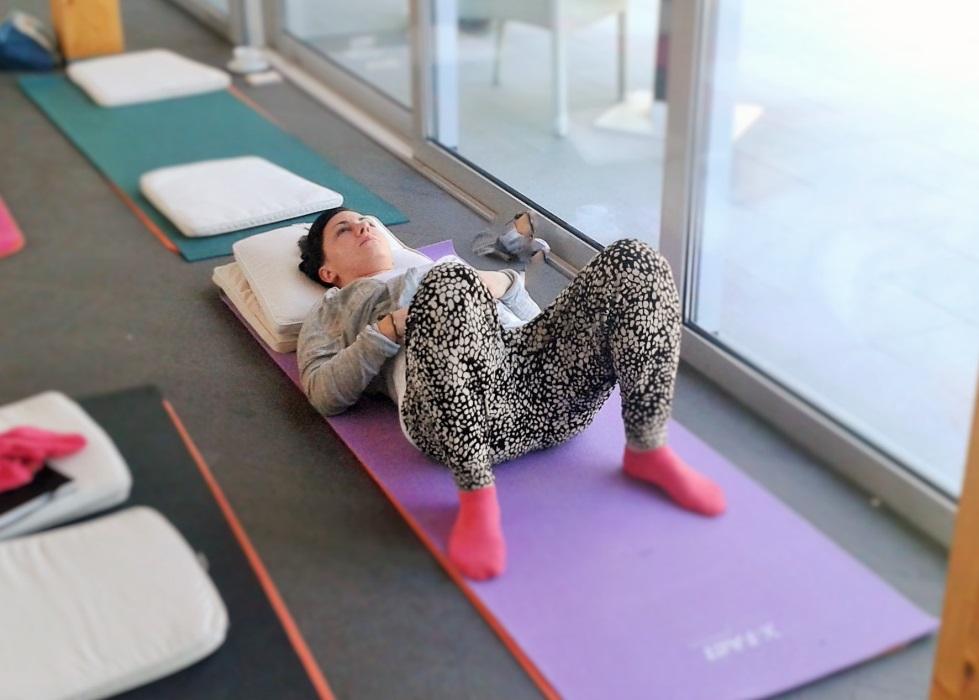 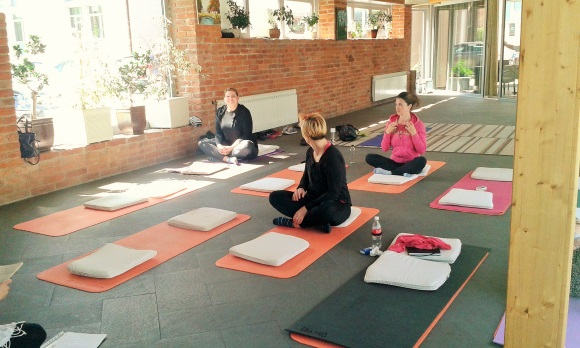 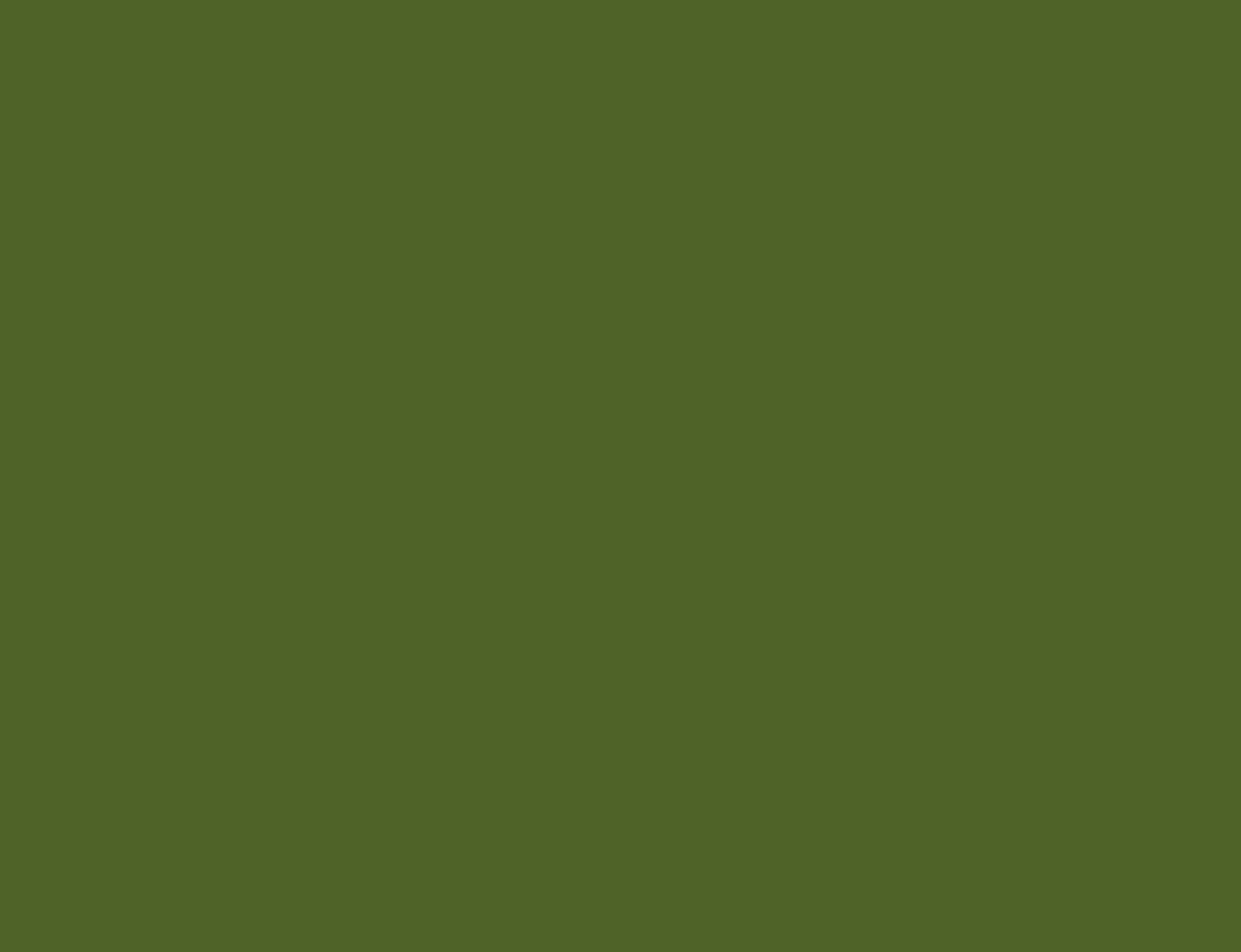 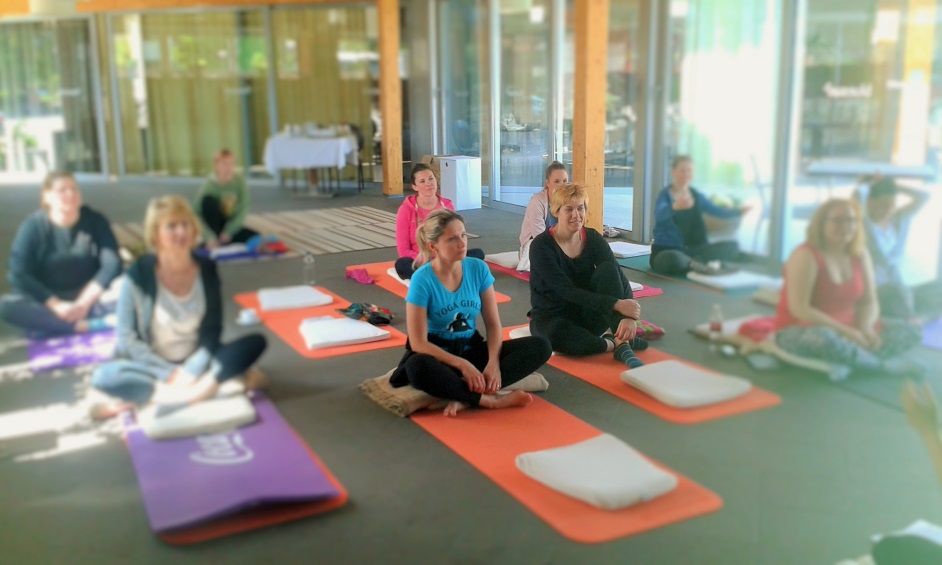 Petrina radionica: Emotivni detox...
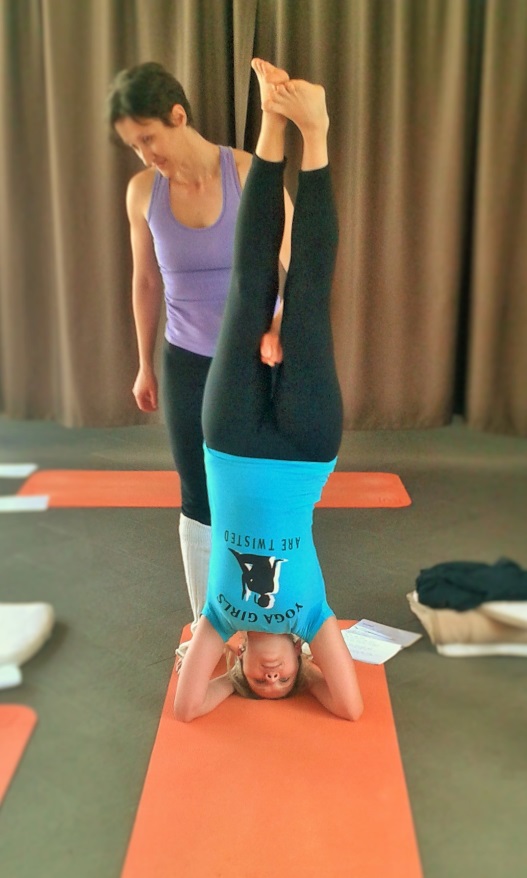 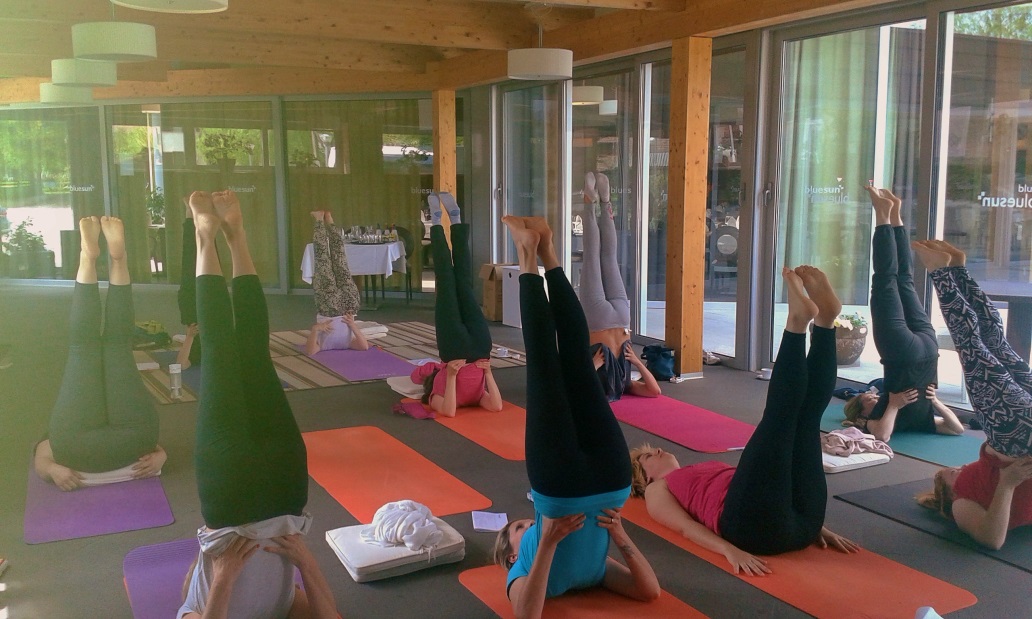 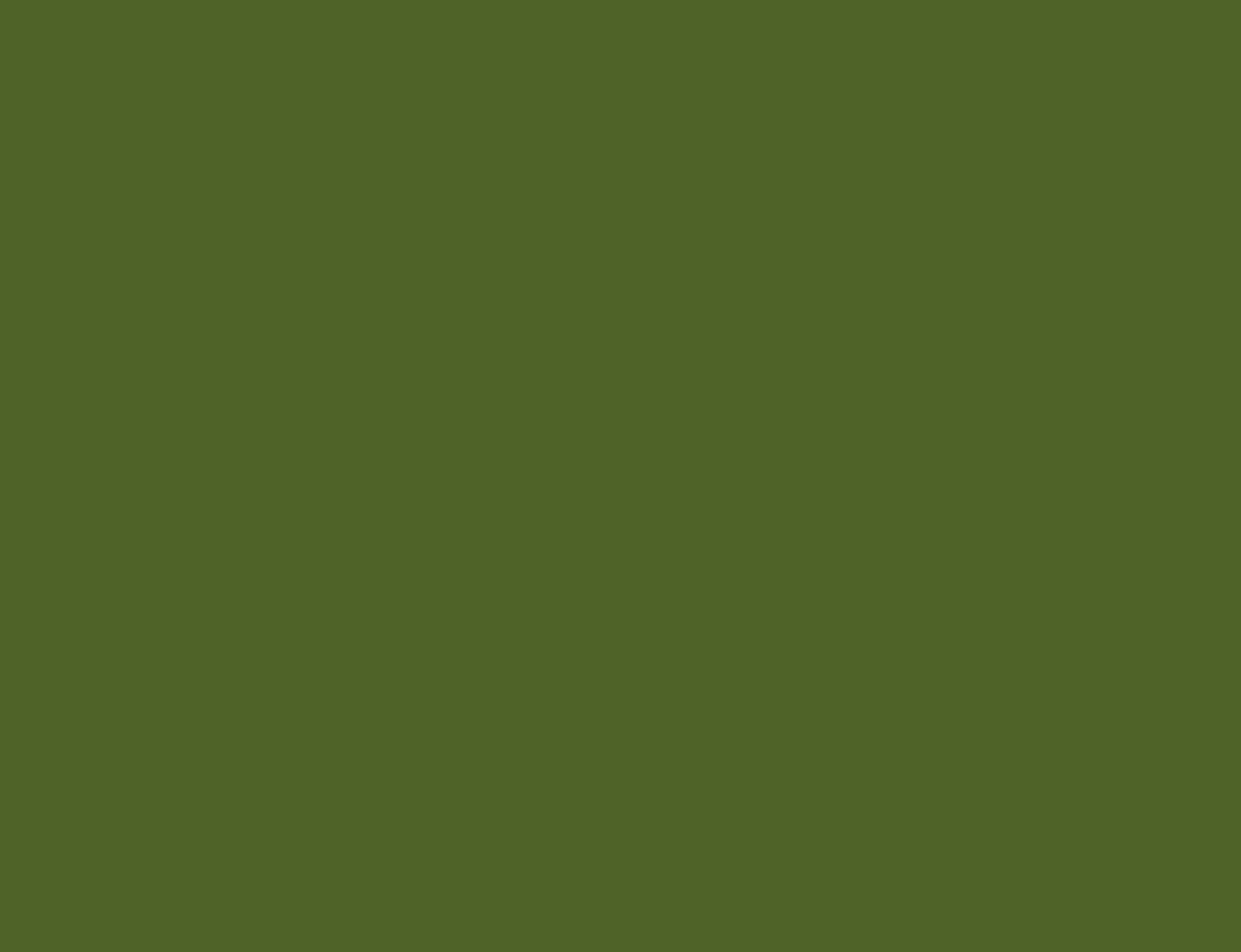 Malo odmora...
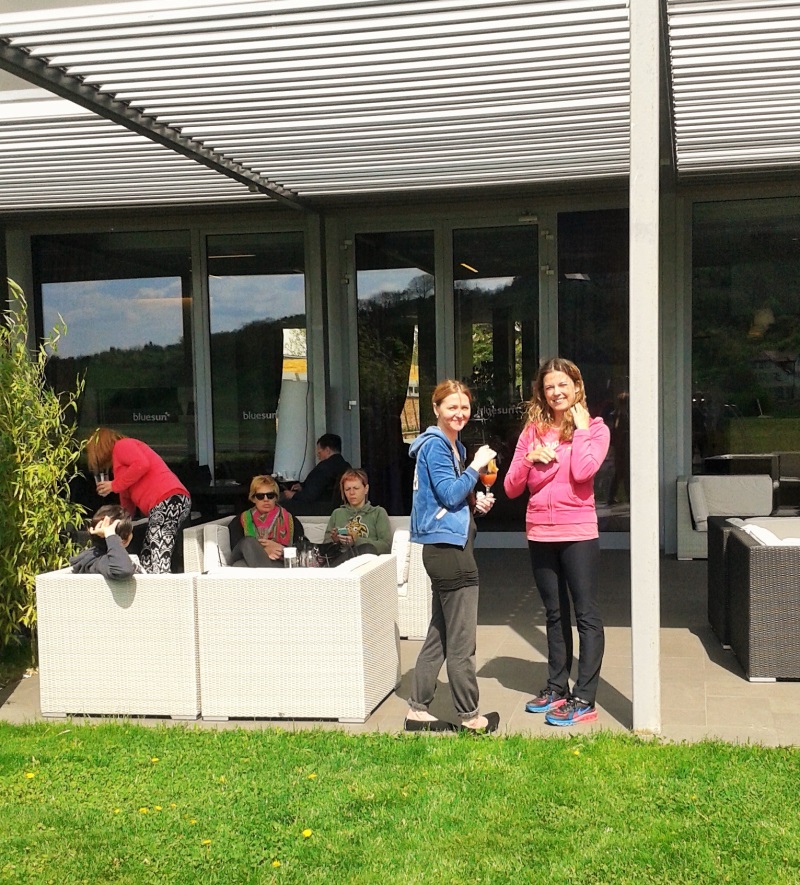 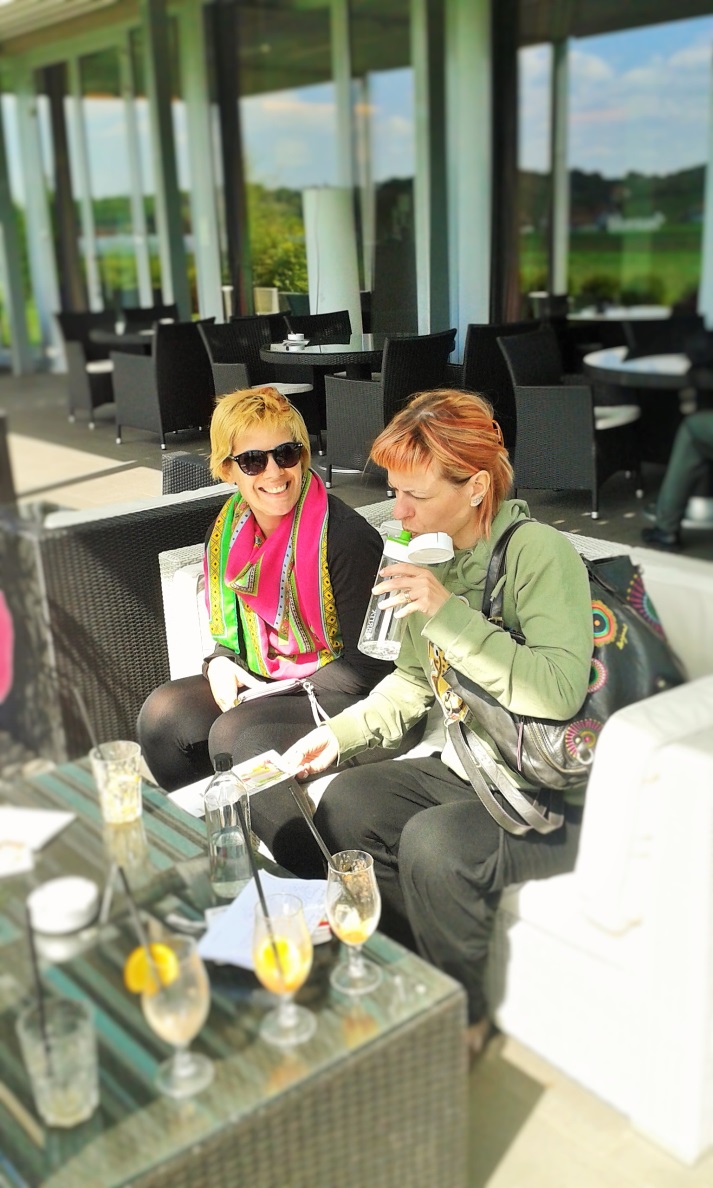 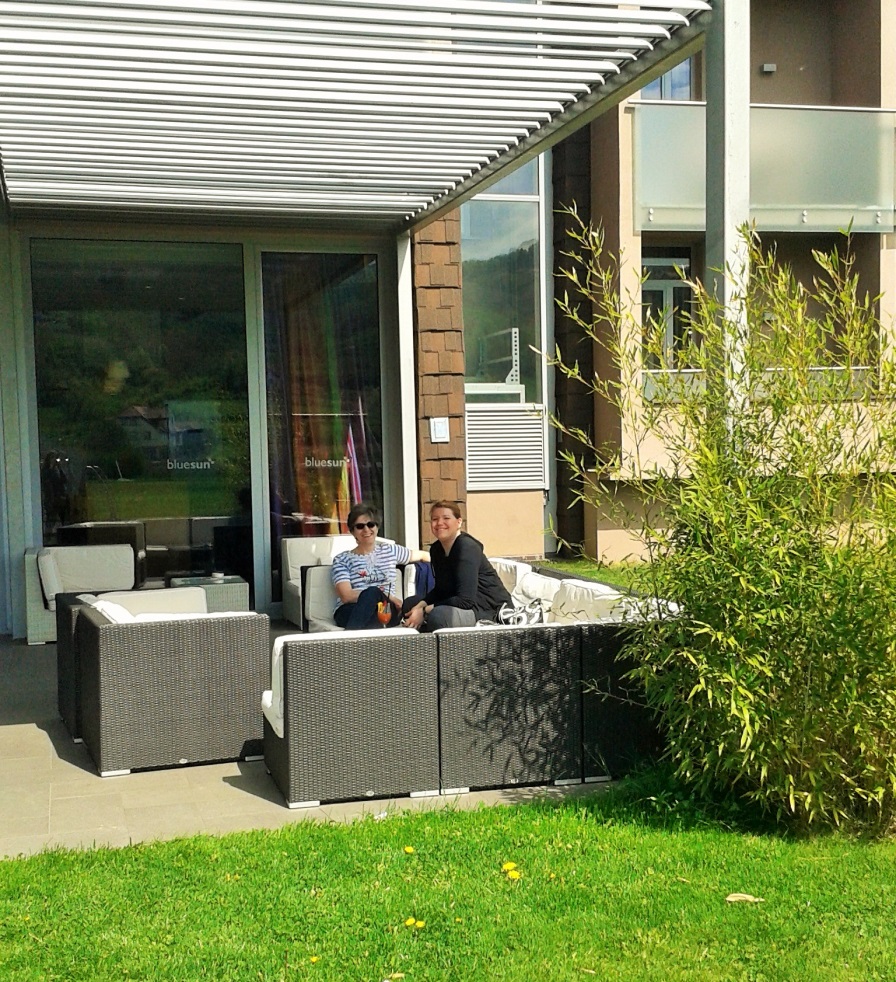 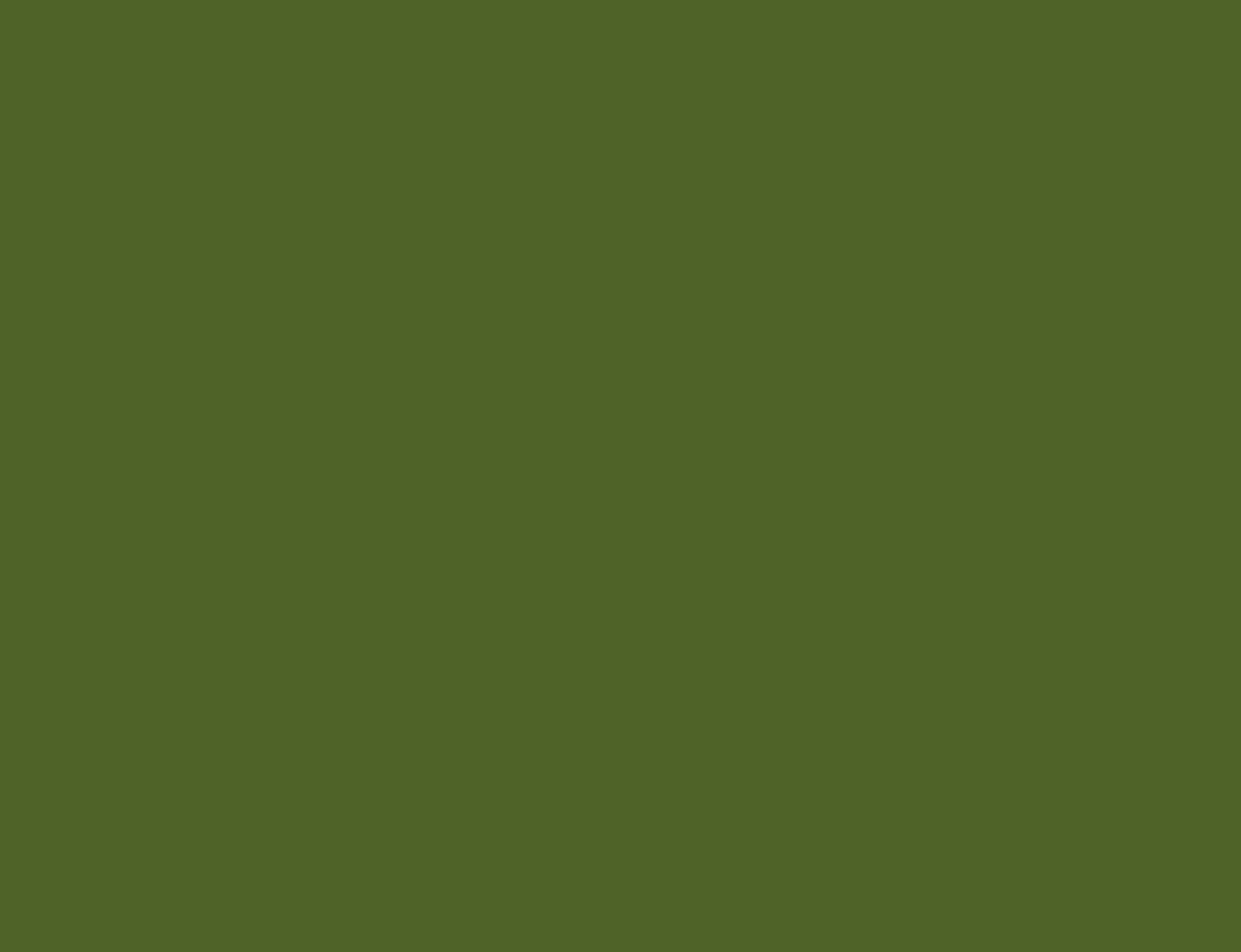 U iščekivanju večere...
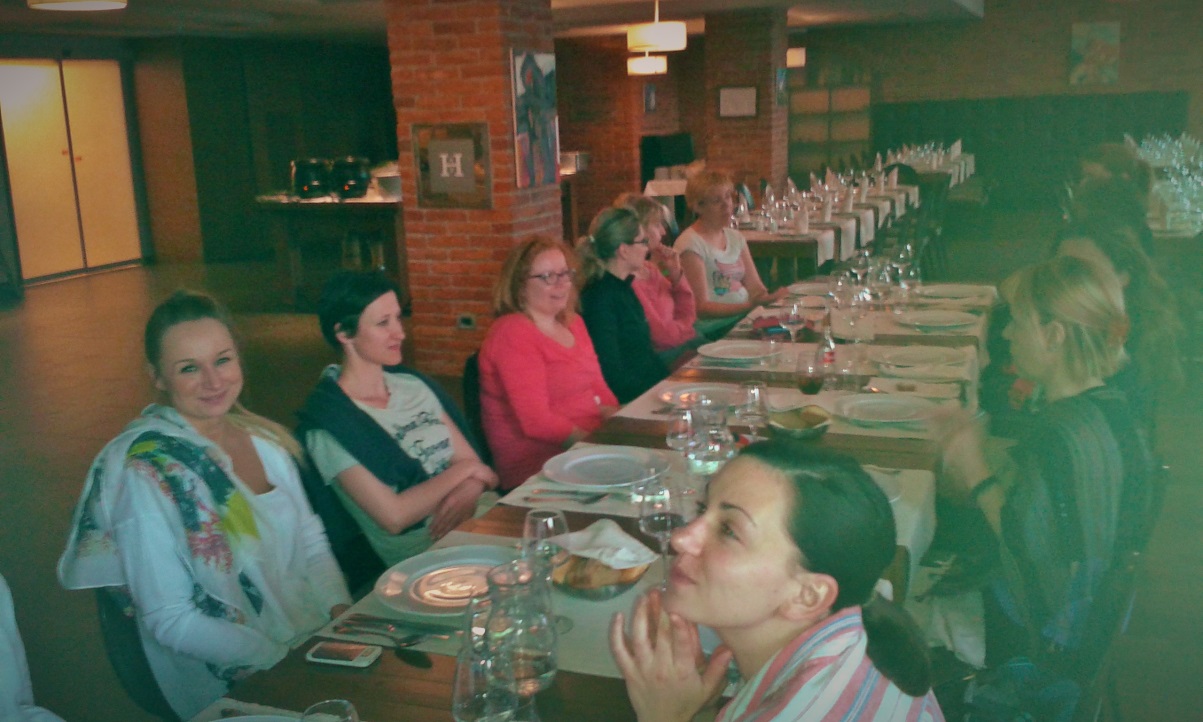 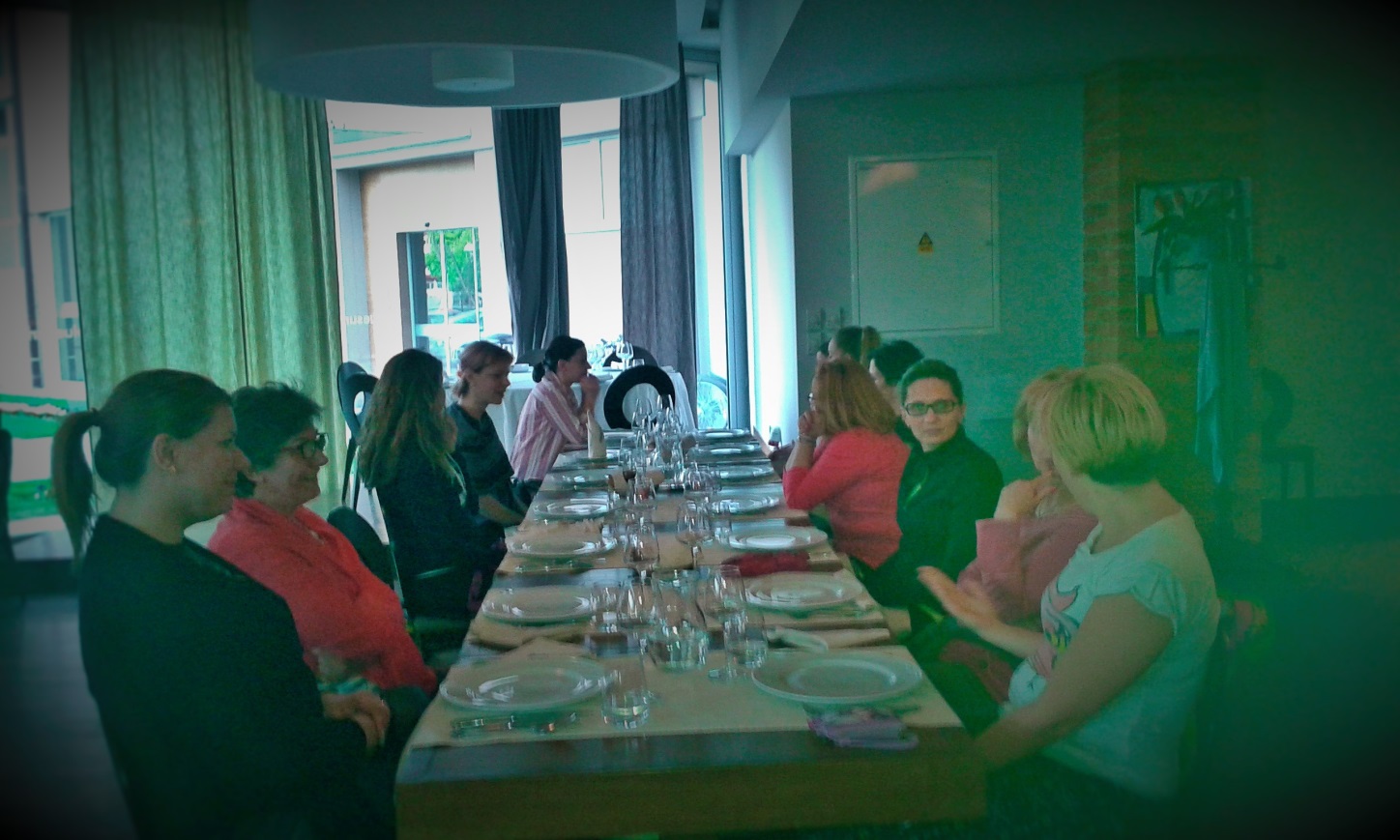 Večernje predavanje...
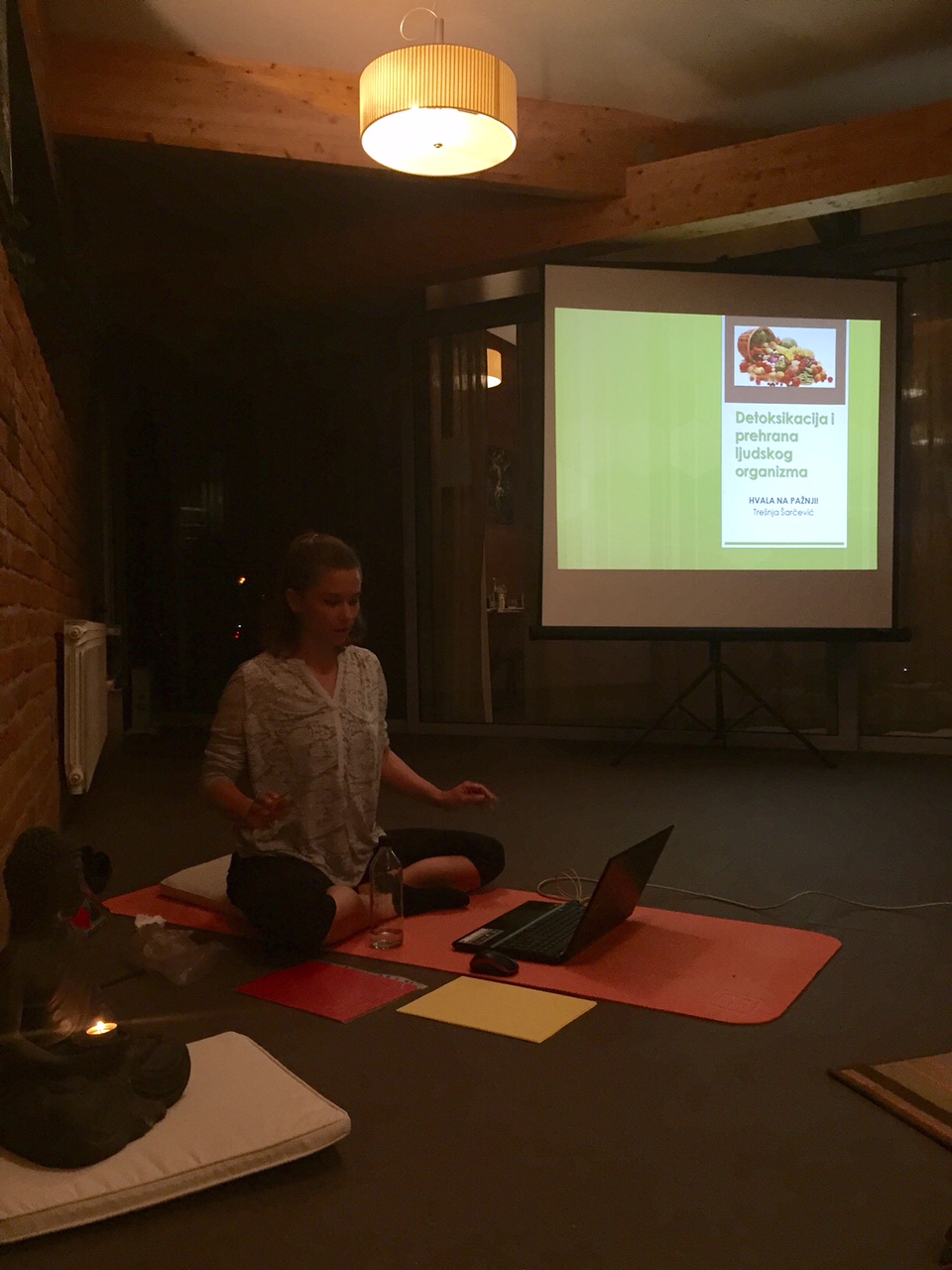 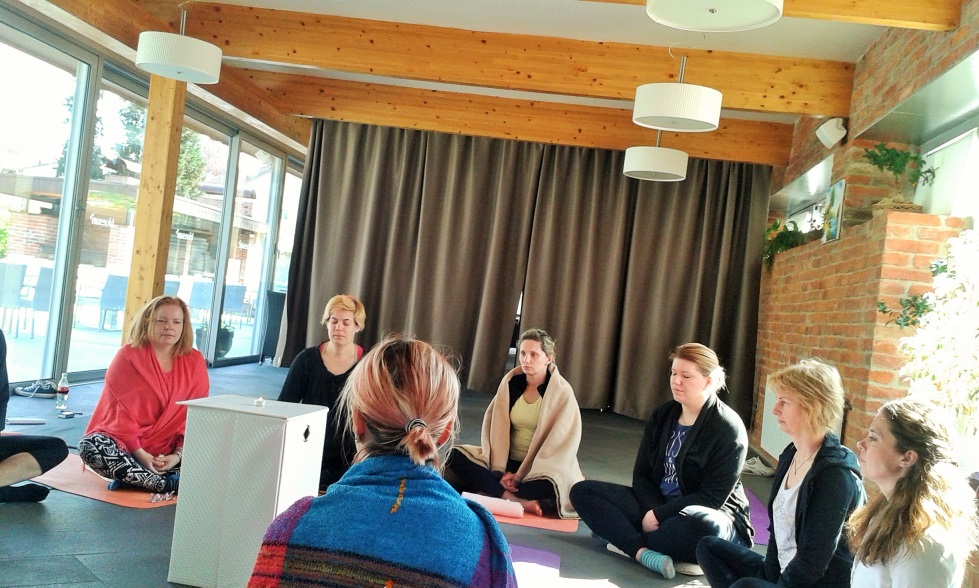 Sljedeći dan...jutarnje kriye... 
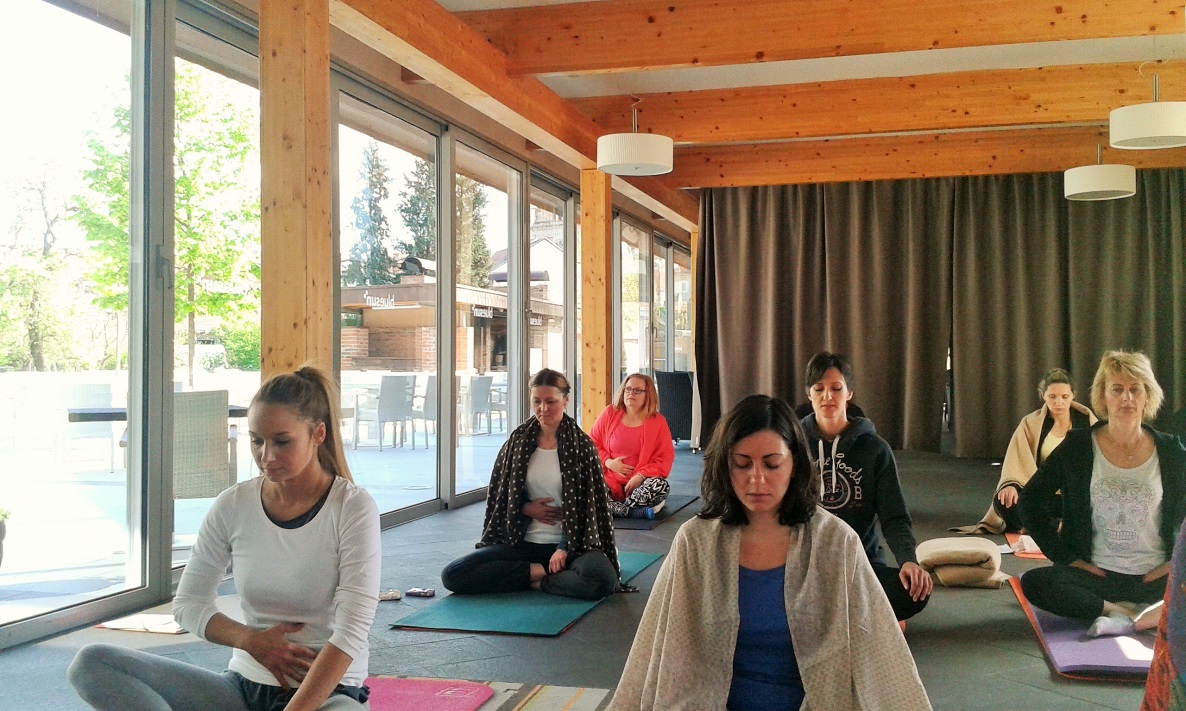 ...pa onda pranayama...
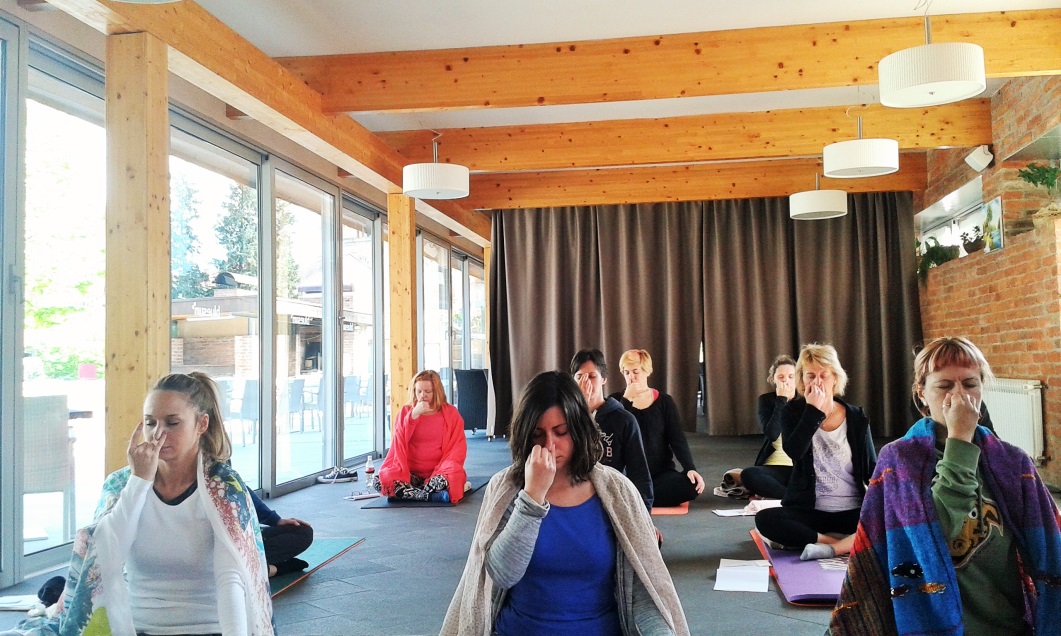 Detox vinyasa flow sat...
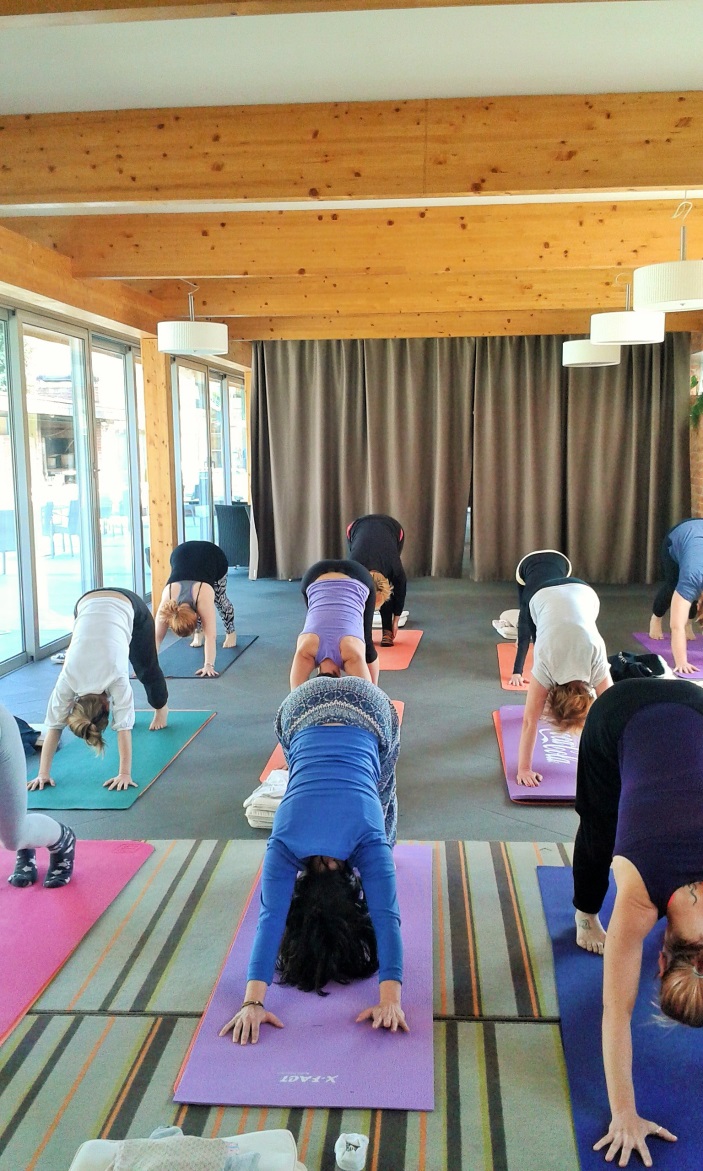 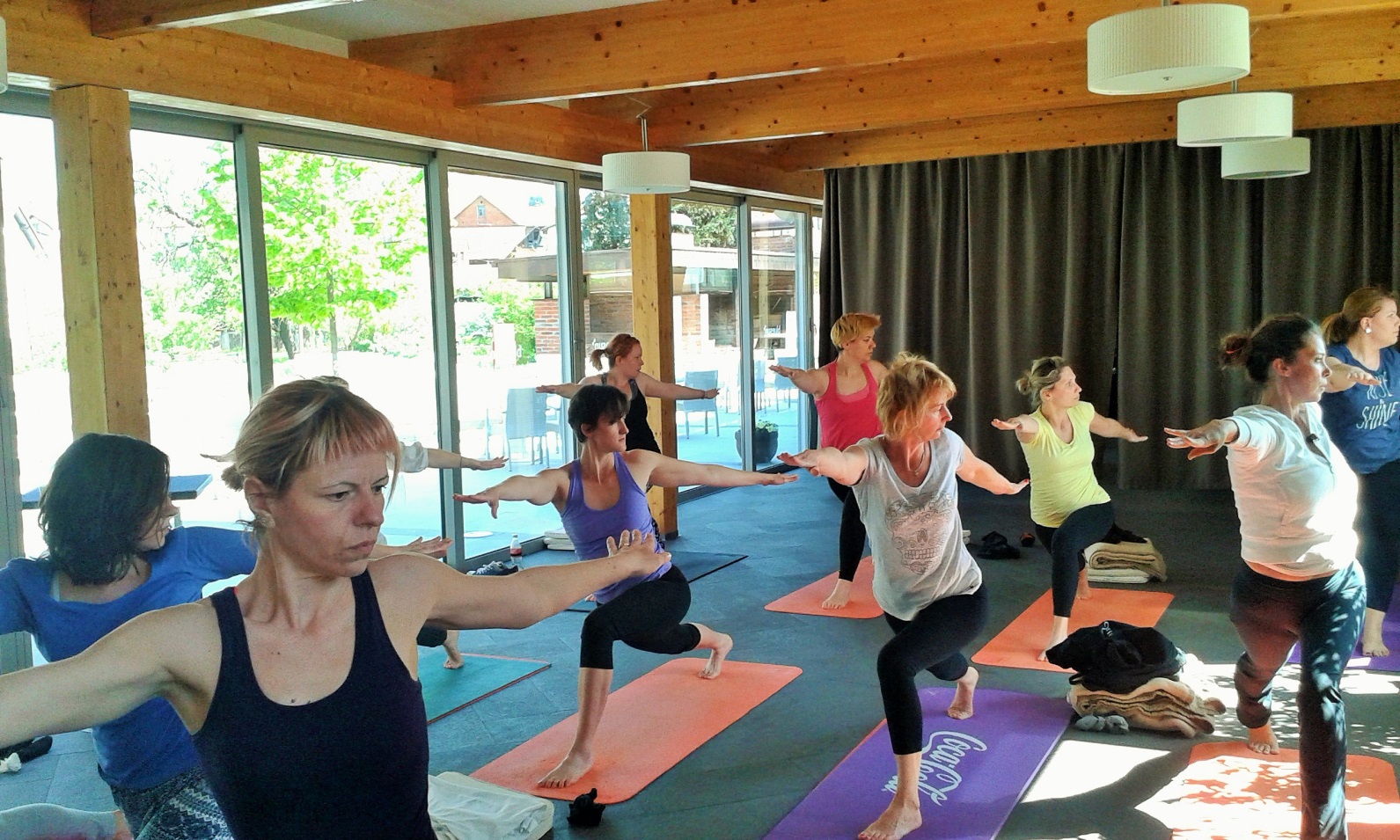 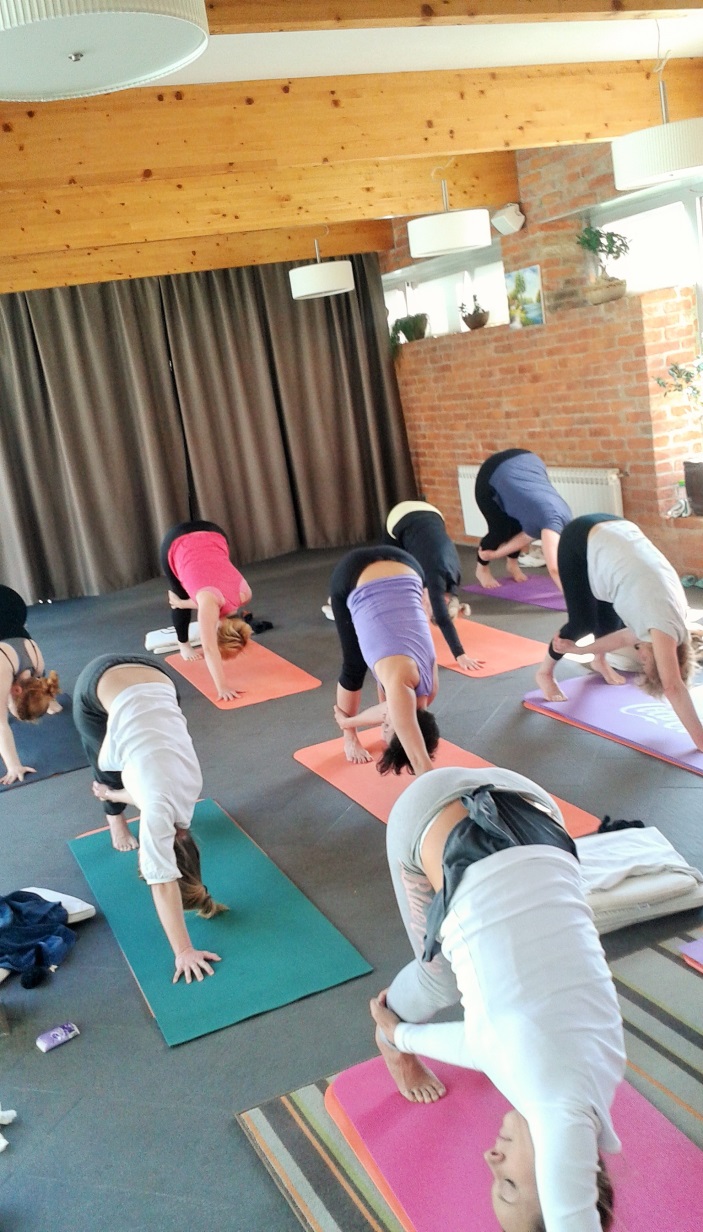 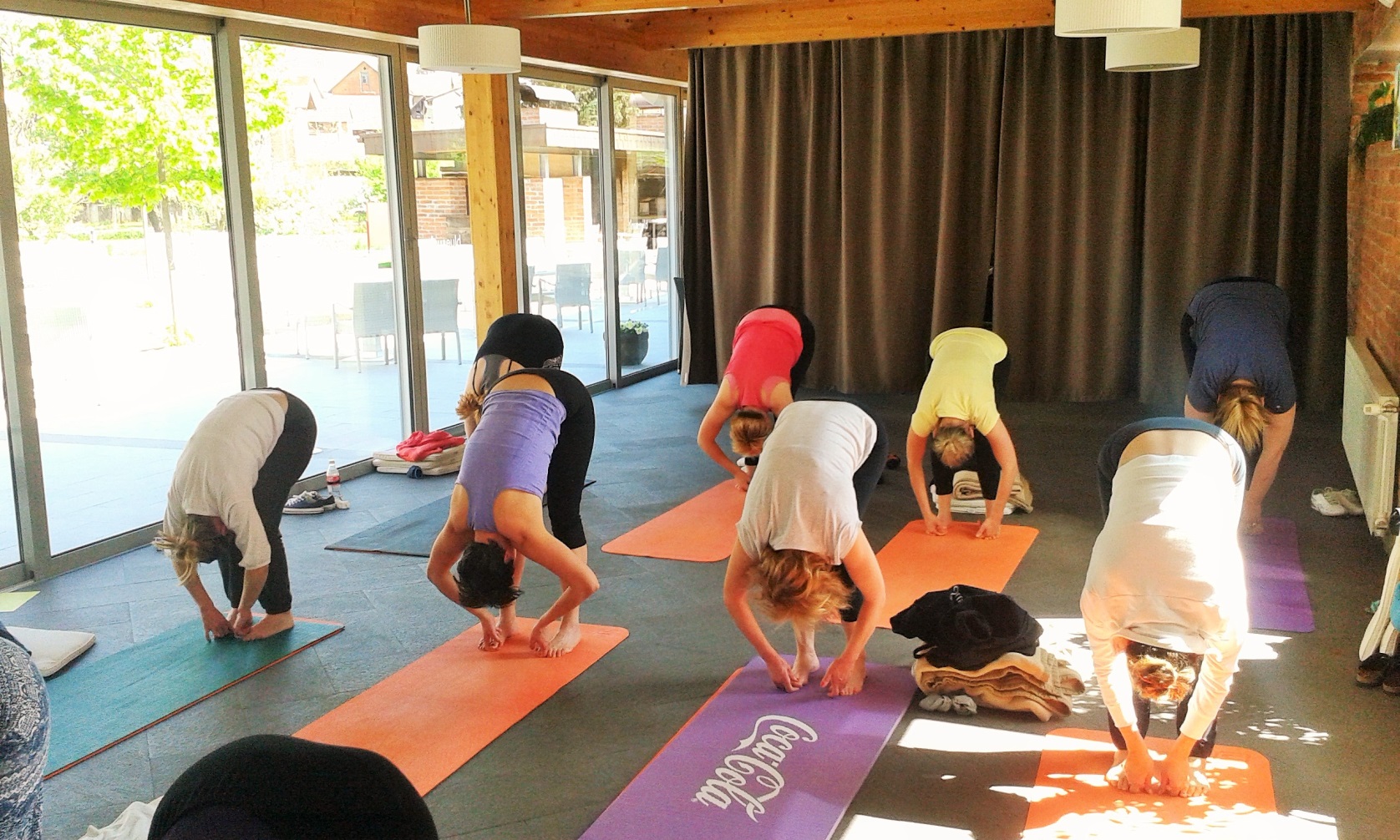 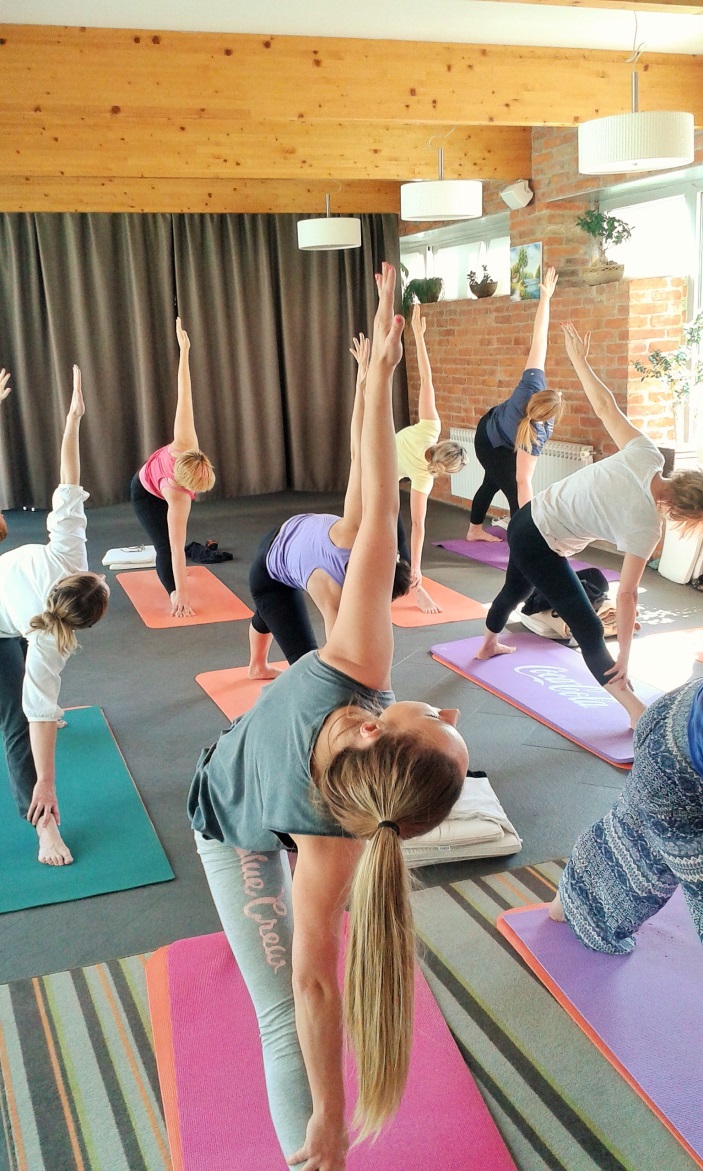 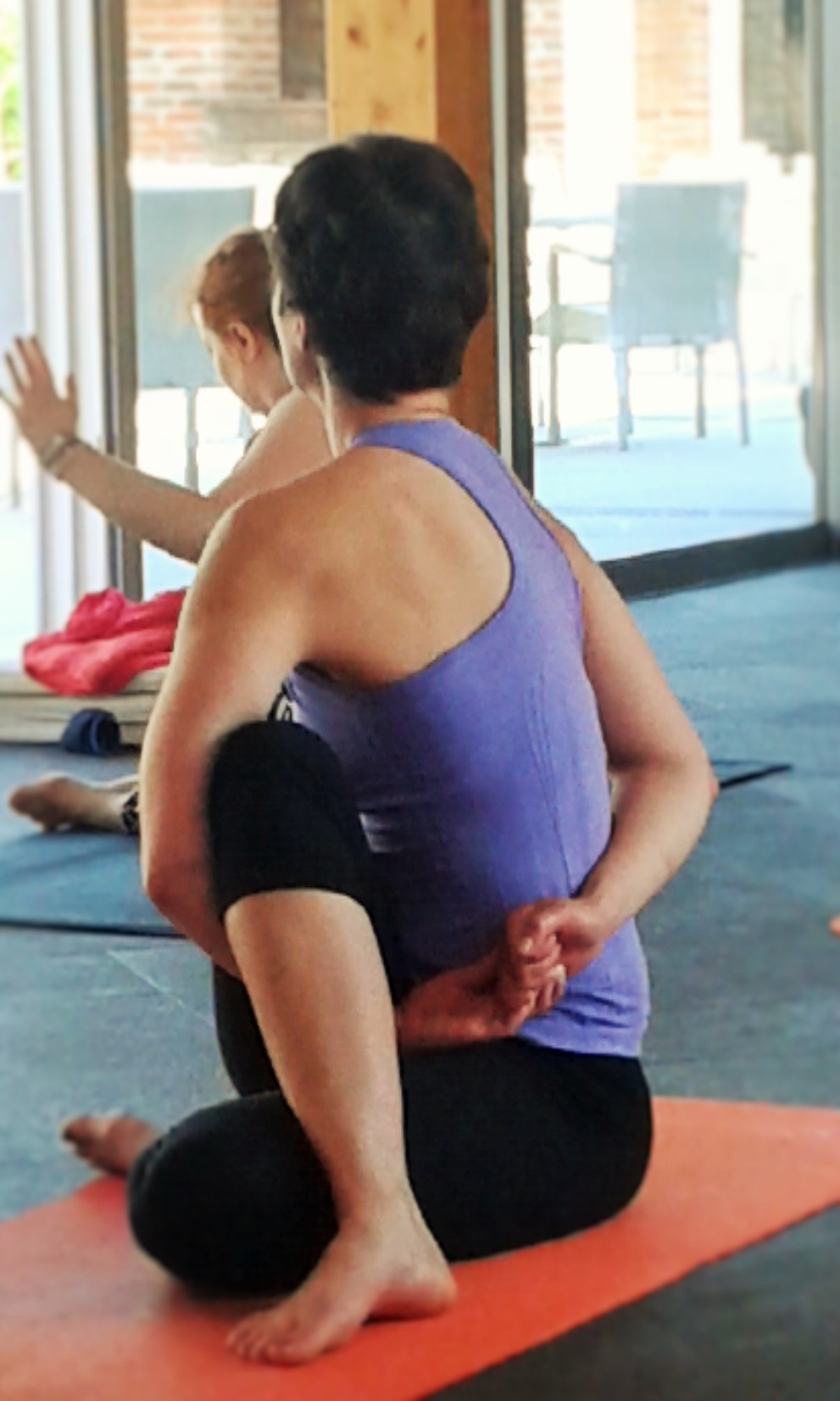 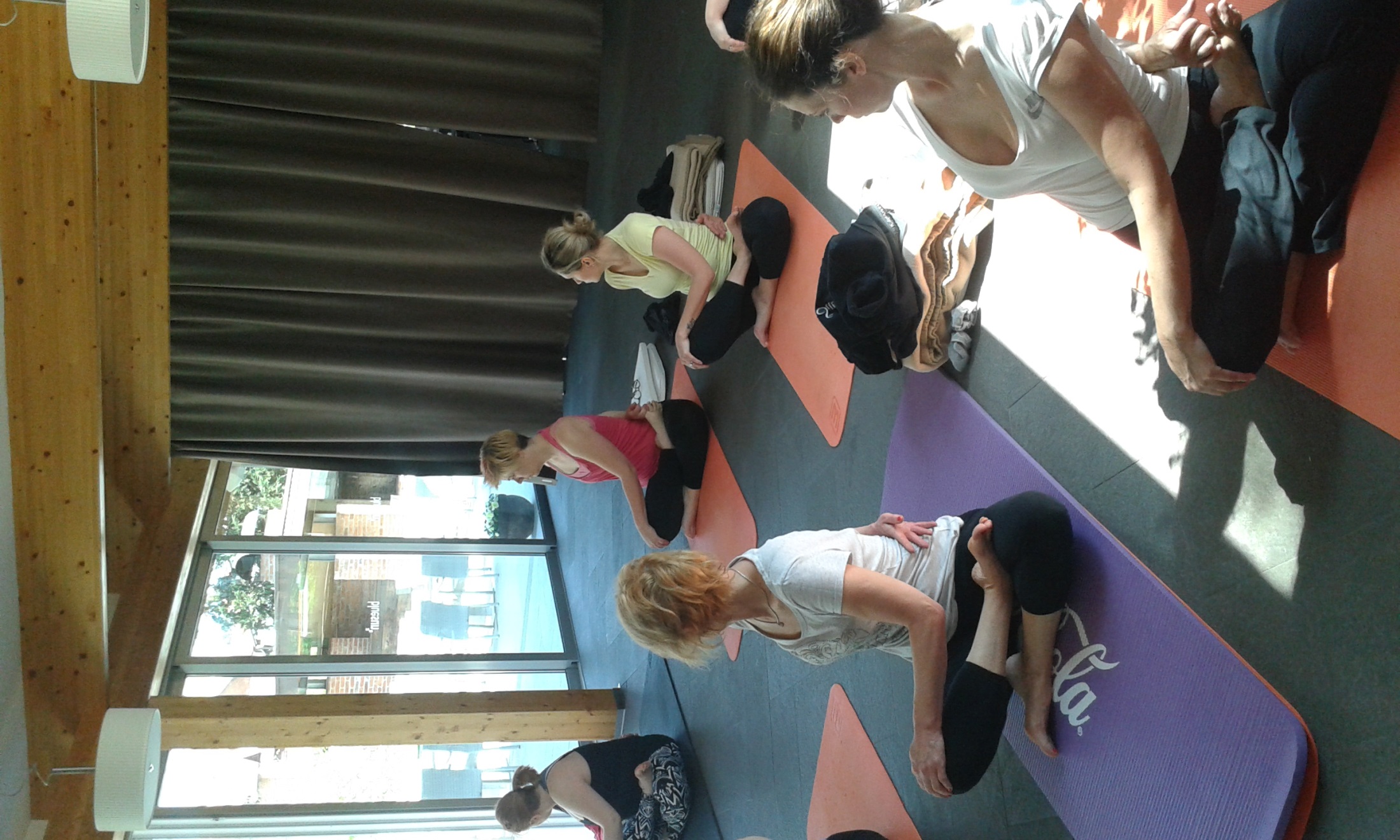 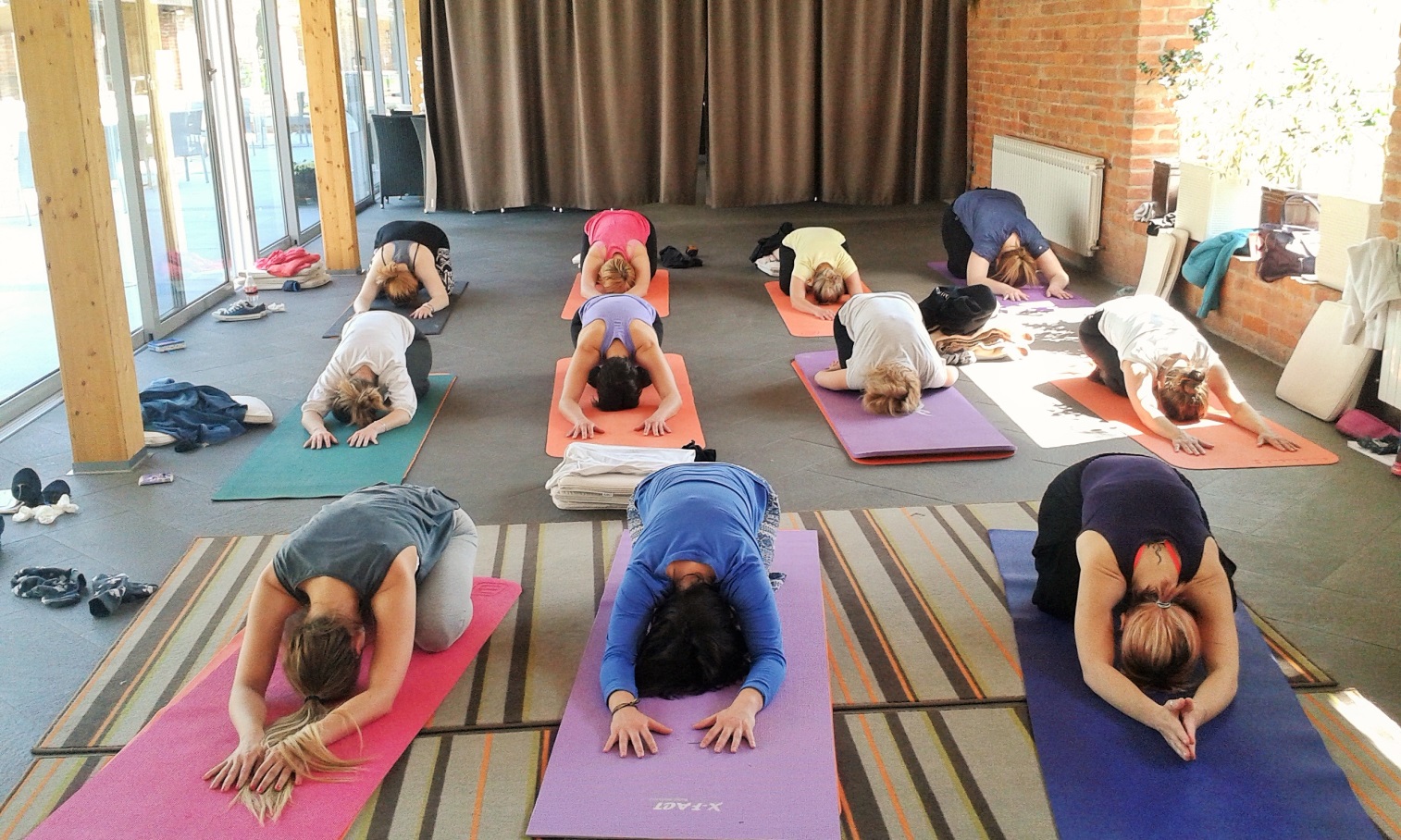 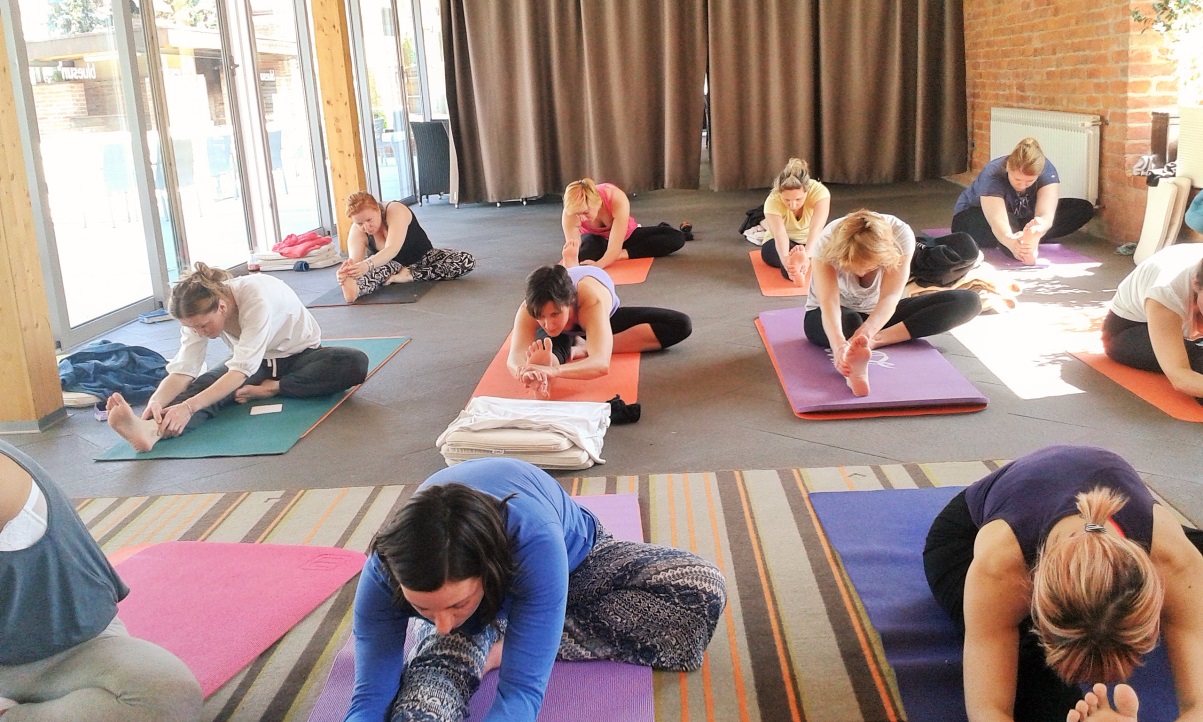 ...i kraj...
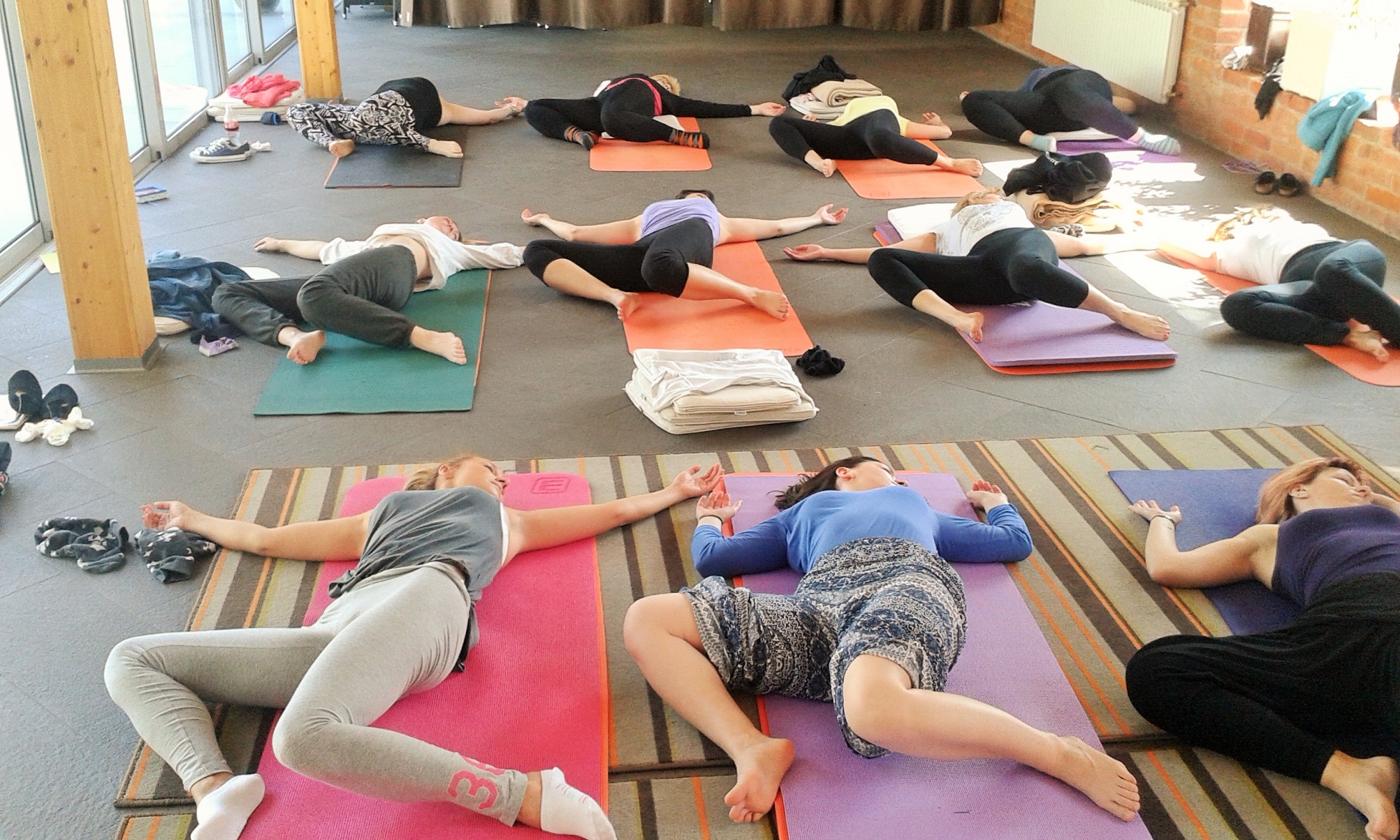 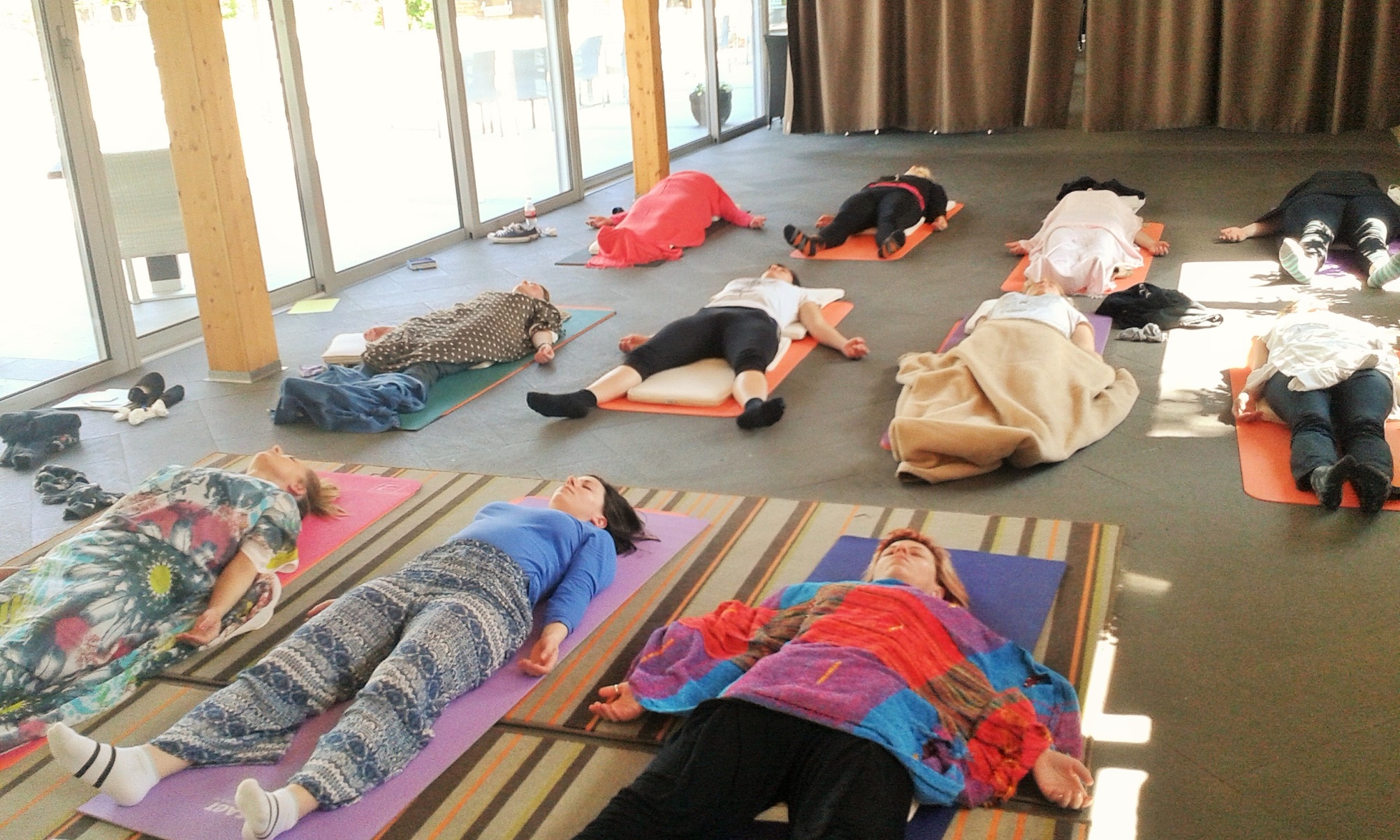 Hvala hotelu Kaj...
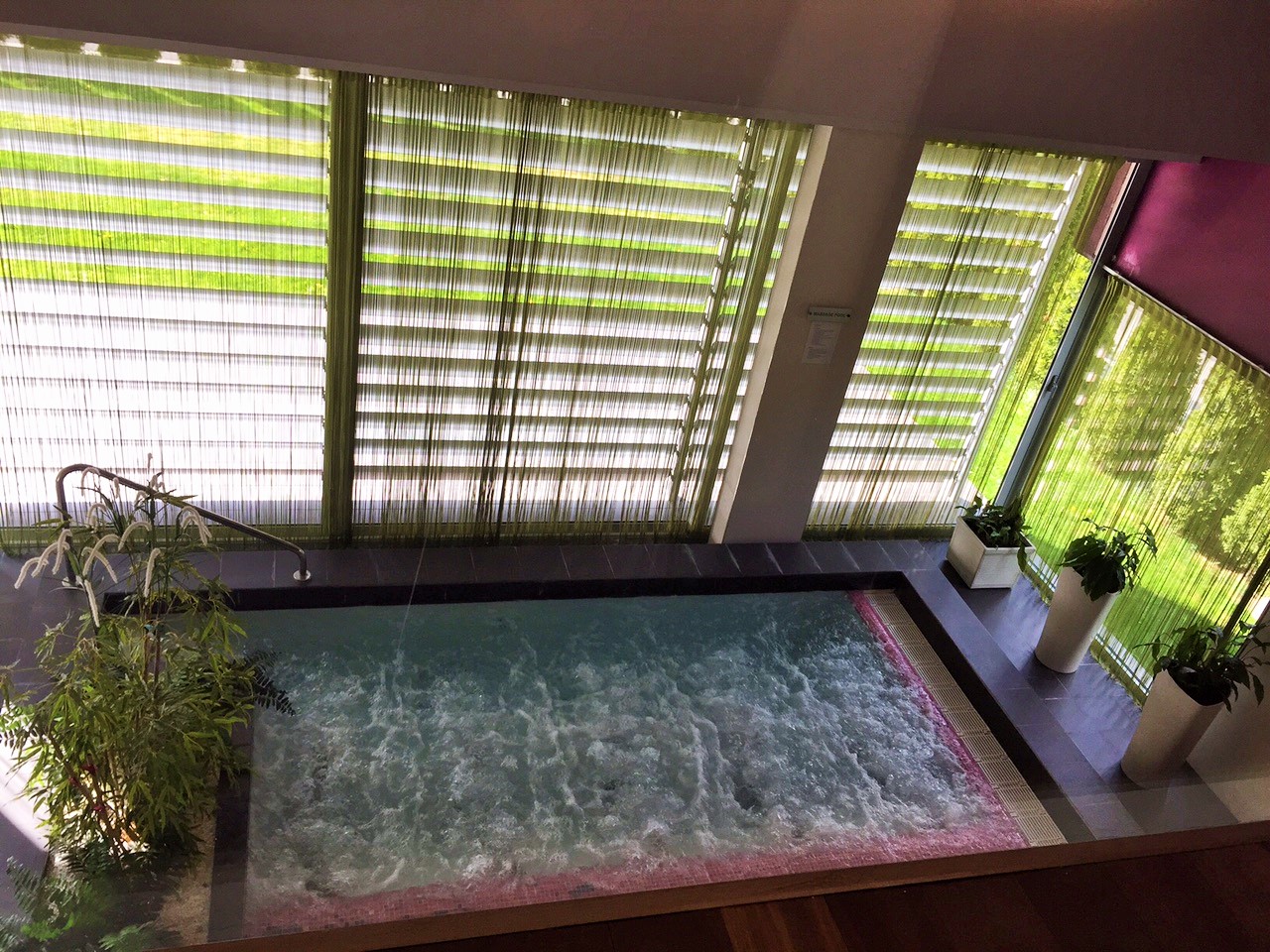 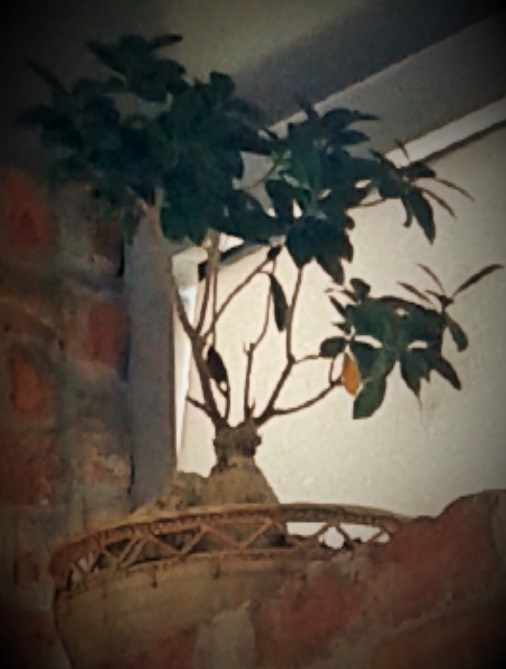 Razglednice iz Marije Bistrice...
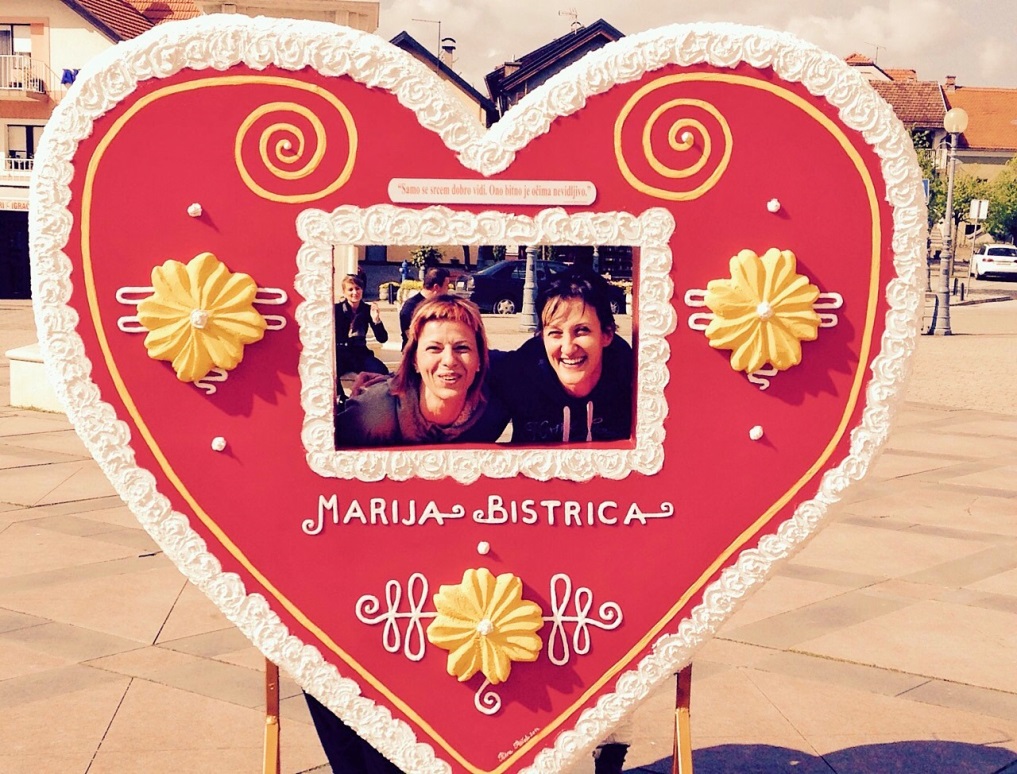 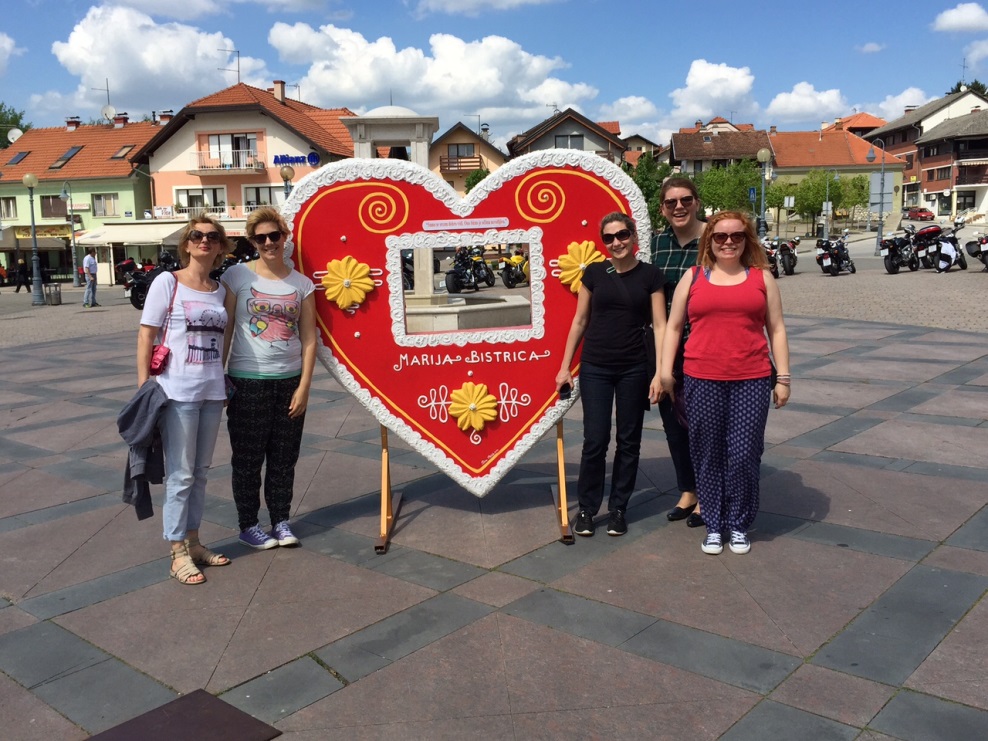 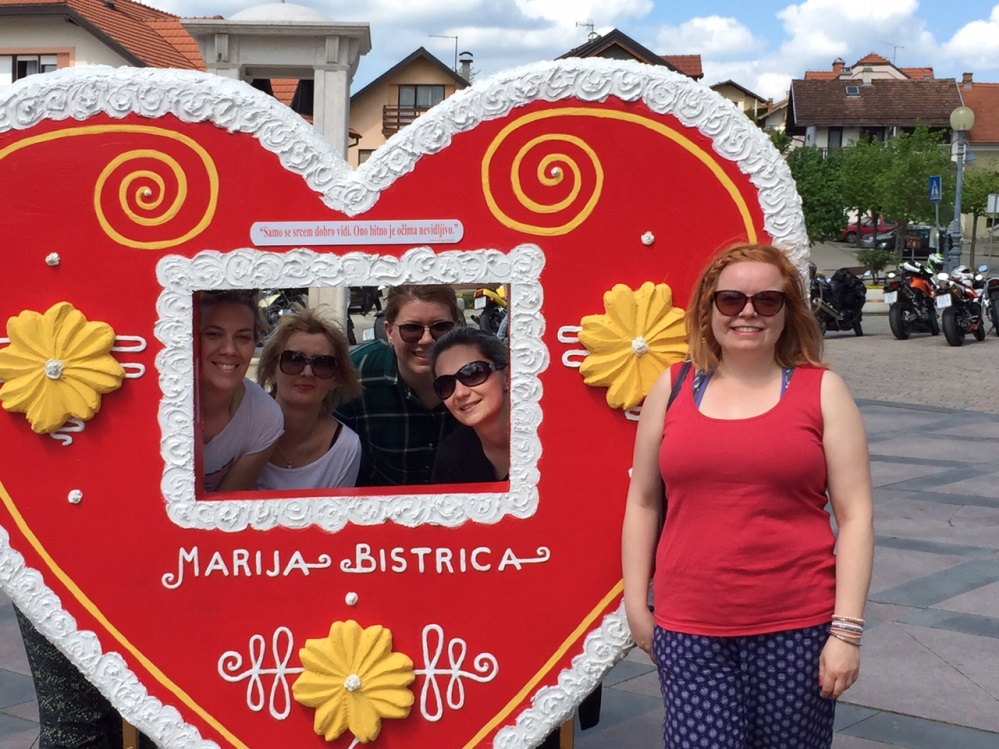 Hvala svim Yoginama na sudjelovanju i predivnoj energiji...
Vidimo se sljedeće godine...
Petra & Trešnja
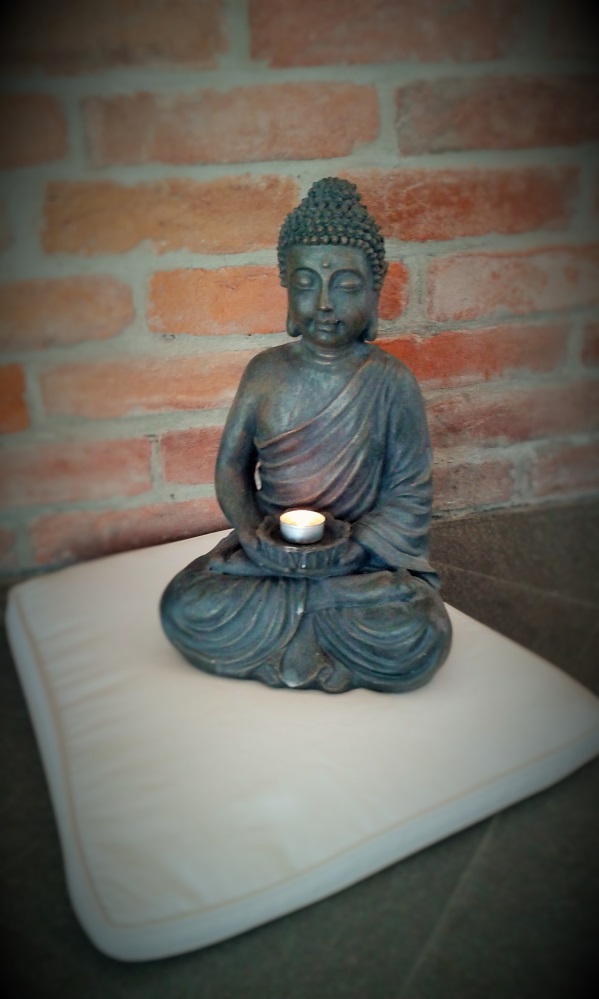